mevB‡K e„wó †fRv ï‡f”Qv
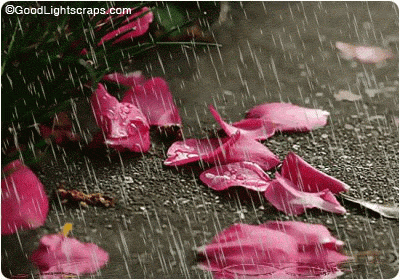 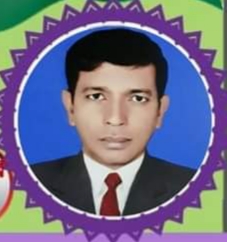 cwiwPwZ
‡gvt gv‡bvqvi †nv‡mb 
mnKvix wkÿK 
‰ZjUzcx miKvix cÖv_wgK we`¨vjq 
nwiYvKzÛz,wSbvB`n|
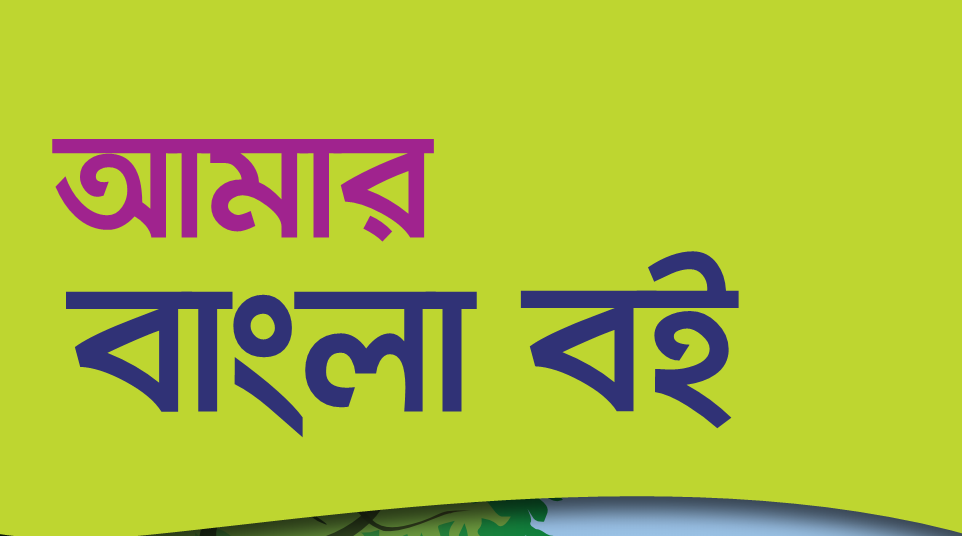 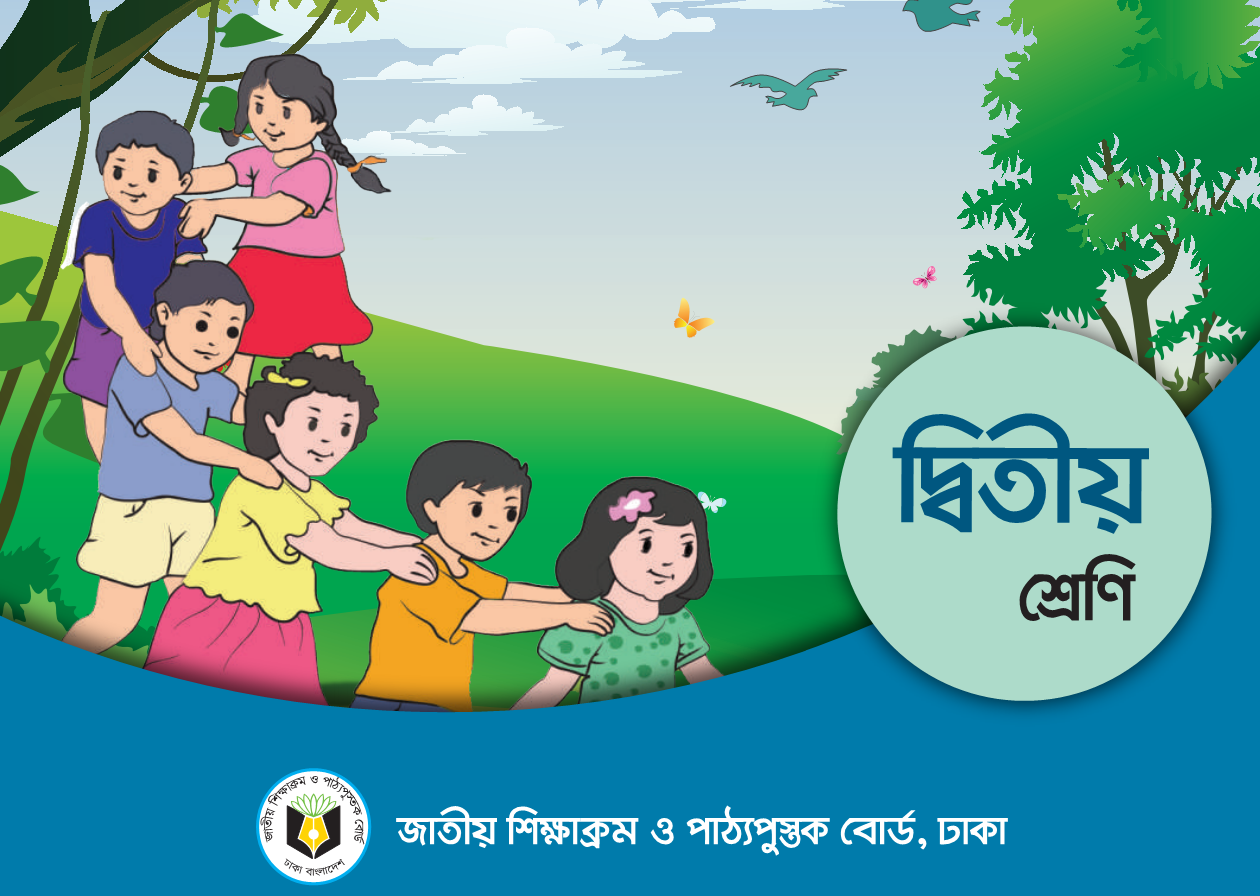 ‡kÖYx t wØZxq 
welq t evsjv
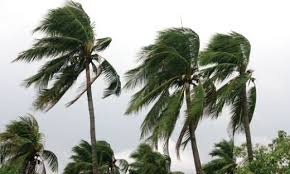 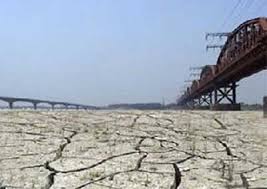 ‰ekvL I ˆR¨ô GB `yB gvm      MÖx®§Kvj
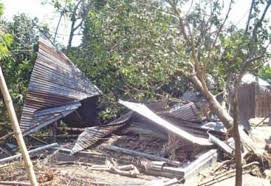 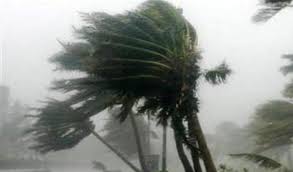 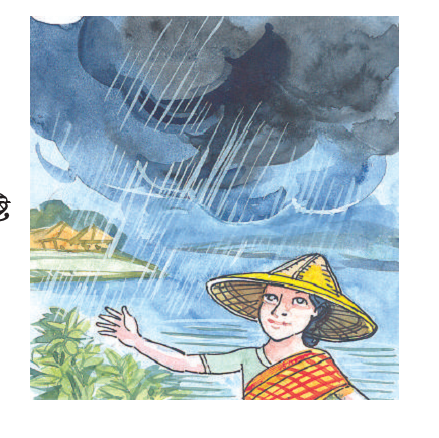 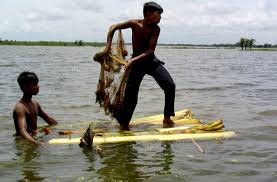 Avlvp I kÖveY GB `yB gvm   elv© FZz|
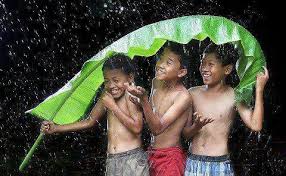 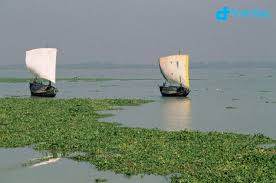 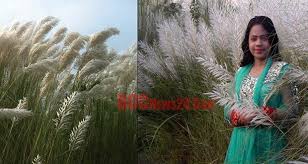 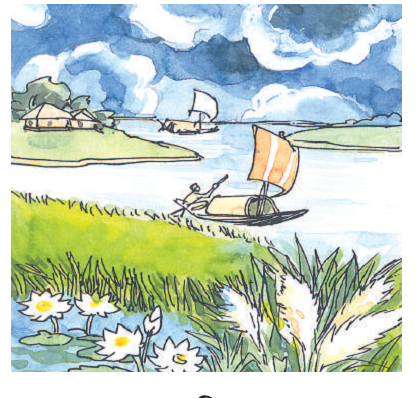 fv`ª Avi Avwk¦b gvm kir FZz|
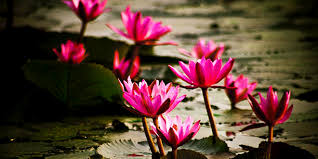 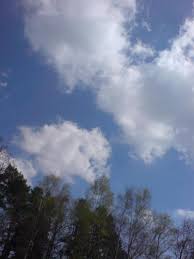 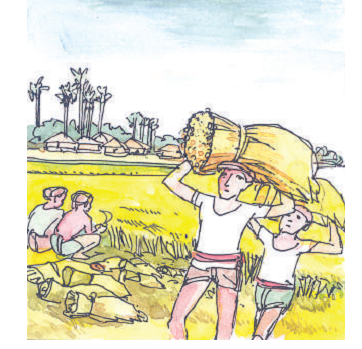 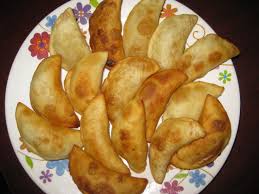 KvwZ©K Avi AMÖnvqY gvm †ngšÍ FZz
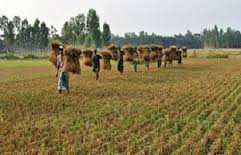 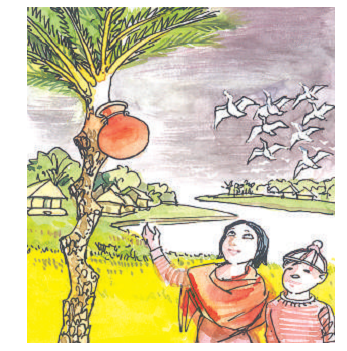 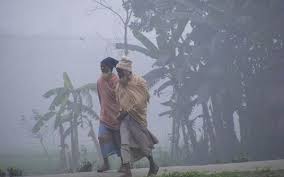 ‡cŠl Avi gvN GB `yB gvm
kxZKvj
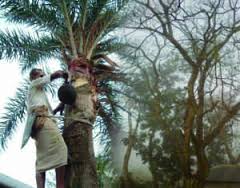 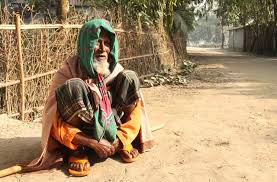 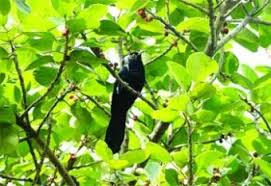 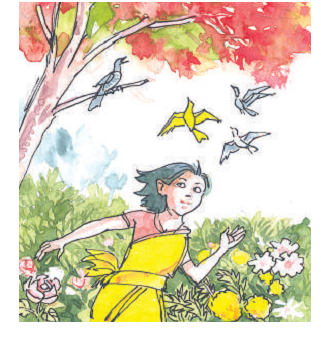 dvêyb Avi ‰PÎ GB `yB gvm
emšÍKvj
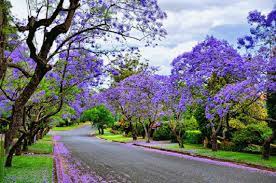 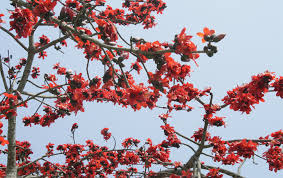 cvV wk‡ivbvg : Qq FZzi †`k
cvV¨vsk : Avgv‡`i †`kUv ----QqwU|
wkLbdj
3.4.2 †kvbv t evsjv Qq FZzi bvg ï‡b g‡b ivL‡Z cvi‡e| 3.4.3 ejv t evsjv Qq FZzi eY©bv ï‡b eyS‡Z cvi‡e|
wkÿK I QvÎ-QvÎx‡`i mie cvV
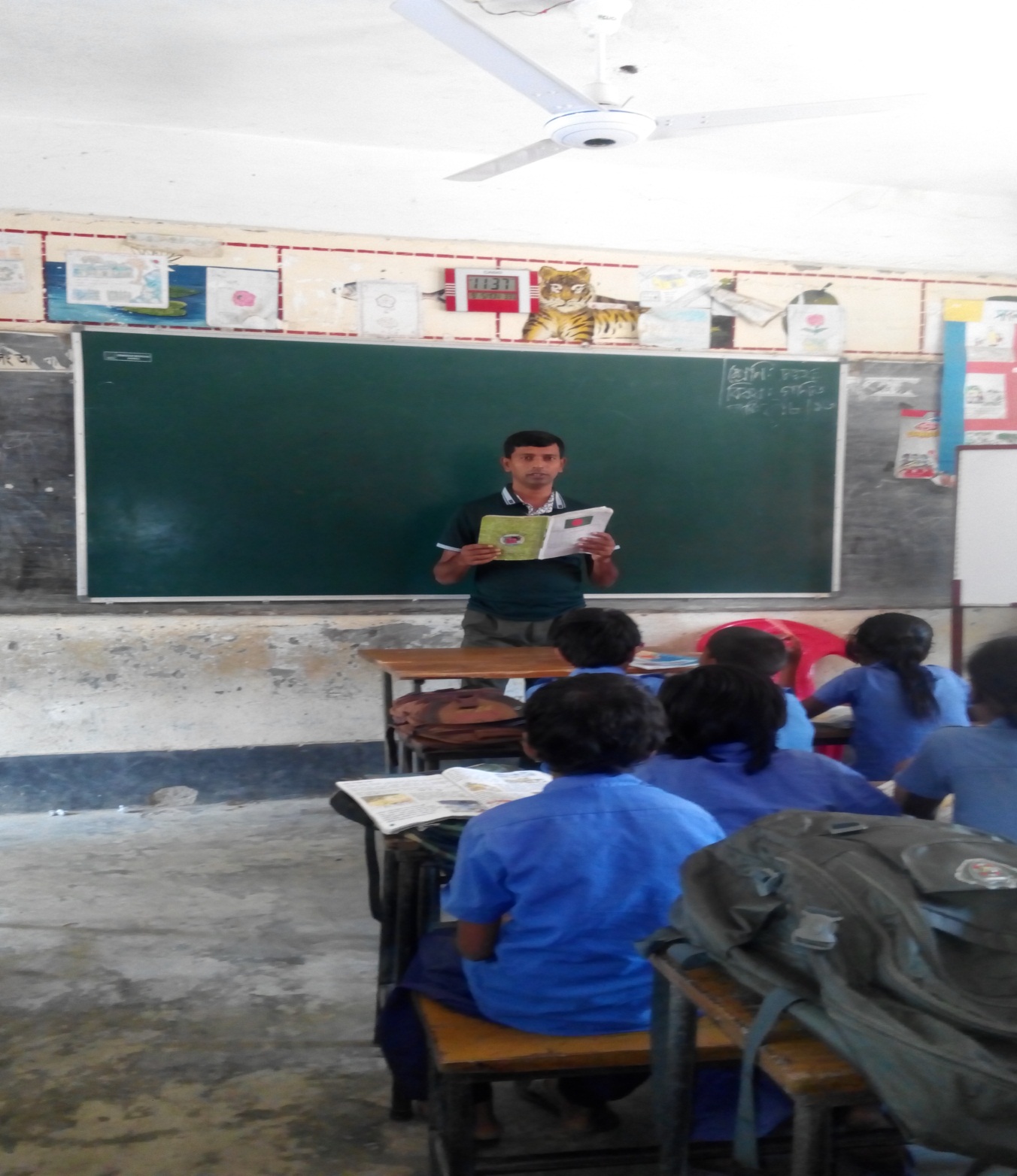 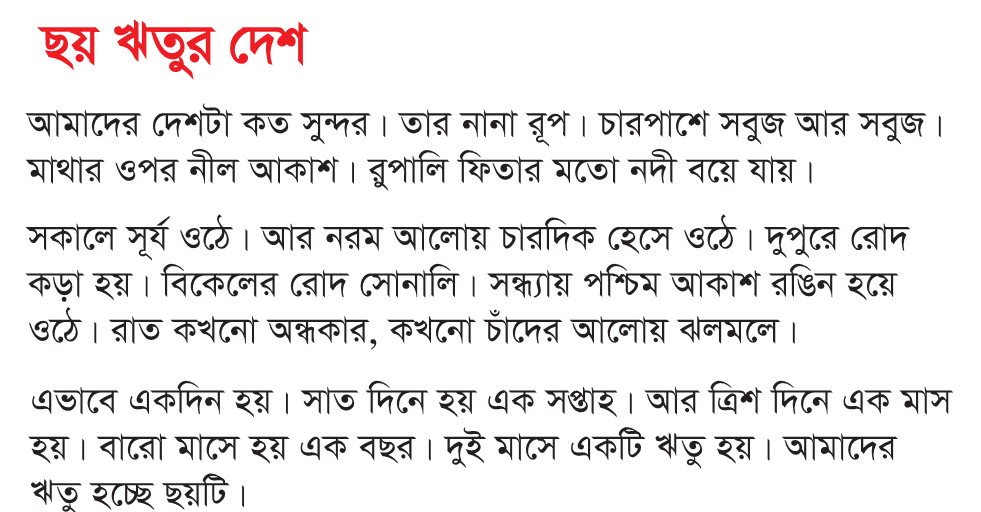 KwVb kã evQvB I cÖwgZ D”PviY Abykxjb
my›`i,iæcvwj, iwOb,mÜ¨vq,cwðg,AÜKvi, mßvn,FZz|
QvÎ QvÎx‡`i GKvKx mie cvV
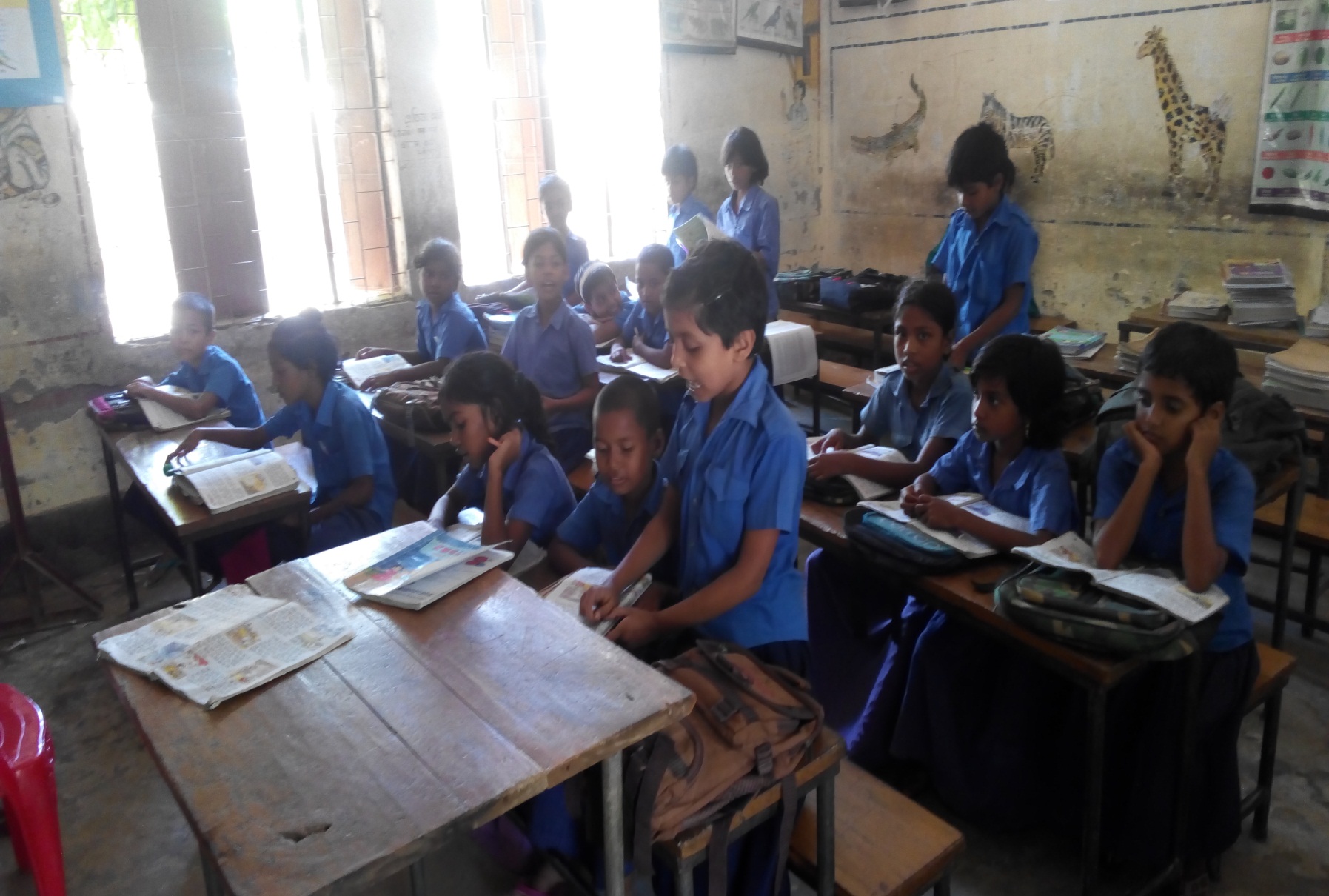 bZzb k‡ãi A_© Rvbe I evK¨ ˆZix Ki‡Z wkLe
kã              A_©                     evK¨         
iæc     =   †kvfv   =      evsjv‡`‡ki iæc Lye my›`i| 
iæcvwj = iæcvi g‡Zv =   cÙvq iæcvwj Bwjk †`Lv hvq|
mÜ¨v   =w`b I iv‡Zi wgj †h mg‡q= m~h© mÜ¨vq A¯Í hvq| 
my›`i   =  fv‡jv,DËg =      †Mvjvc Lye my›`i dzj |
N‡ii †fZ‡ii kã¸‡jv Lvwj RvqMvq ewm‡q evK¨ ˆZix Kwi
iwOb
iæcvwj
GK
QqwU
FZz
1| -------wdZvi g‡Zv b`x e‡q hvq|
2| mvZ w`‡b nq -----mßvn|
3| Avgv‡`i FZz n‡”Q -------| 
4| mÜ¨vq cwðg AvKvk -------n‡q I‡V|
5| `yB gv‡m GKwU -----nq|
G‡mv hy³eY© wkwL
mÜ¨v
Ü
b
a
my›`i
›`
`
b
সকলকে ধন্যবাদ
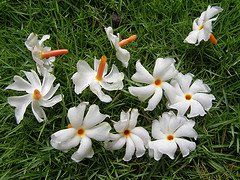 স্বাগতম